CS1010: Programming Methodology
UNIT 6
CS1010 I/O Library
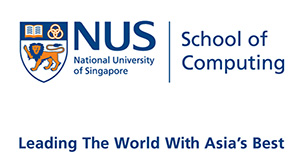 © NUS
Unit6 - 2
Unit 6: The CS1010 I/O Library
Input / Output
The CS1010 I/O Library
© NUS
Unit6 - 3
Input / Output
What happens when you run this program?
#include <math.h>

long square(long x)
{
  return x * x;
}

double hypotenuse_of(long base, long height)
{
  return sqrt(square(base) + square(height));
}

int main()
{
  hypotenuse_of(3, 4);
}
© NUS
Unit6 - 4
Input / Output
The program:
Runs by itself without asking for input
Performs the same computation every time
Does not show the result of the computation

More interactions required…
Ask the users for the base and height
Print the computed length

No printf / scanf (yet)
© NUS
Unit6 - 5
CS1010 I/O Library
Requires cs1010.h

Provides the following functions
long cs1010_read_long()
double cs1010_read_double();
…
void cs1010_print_long(long x)
void cs1010_print_double(double x)
…
© NUS
Unit6 - 6
CS1010 I/O Library
What happens when you run this program?
…
#include "cs1010.h"

…

int main()
{
  double hypotenuse;
  long base = cs1010_read_long();
  long height = cs1010_read_long();
  hypotenuse = hypotenuse_of(base, height);
  cs1010_println_double(hypotenuse);
…
}
Follow the instructions in “CS1010 I/O Library” to install the library and compile with it.